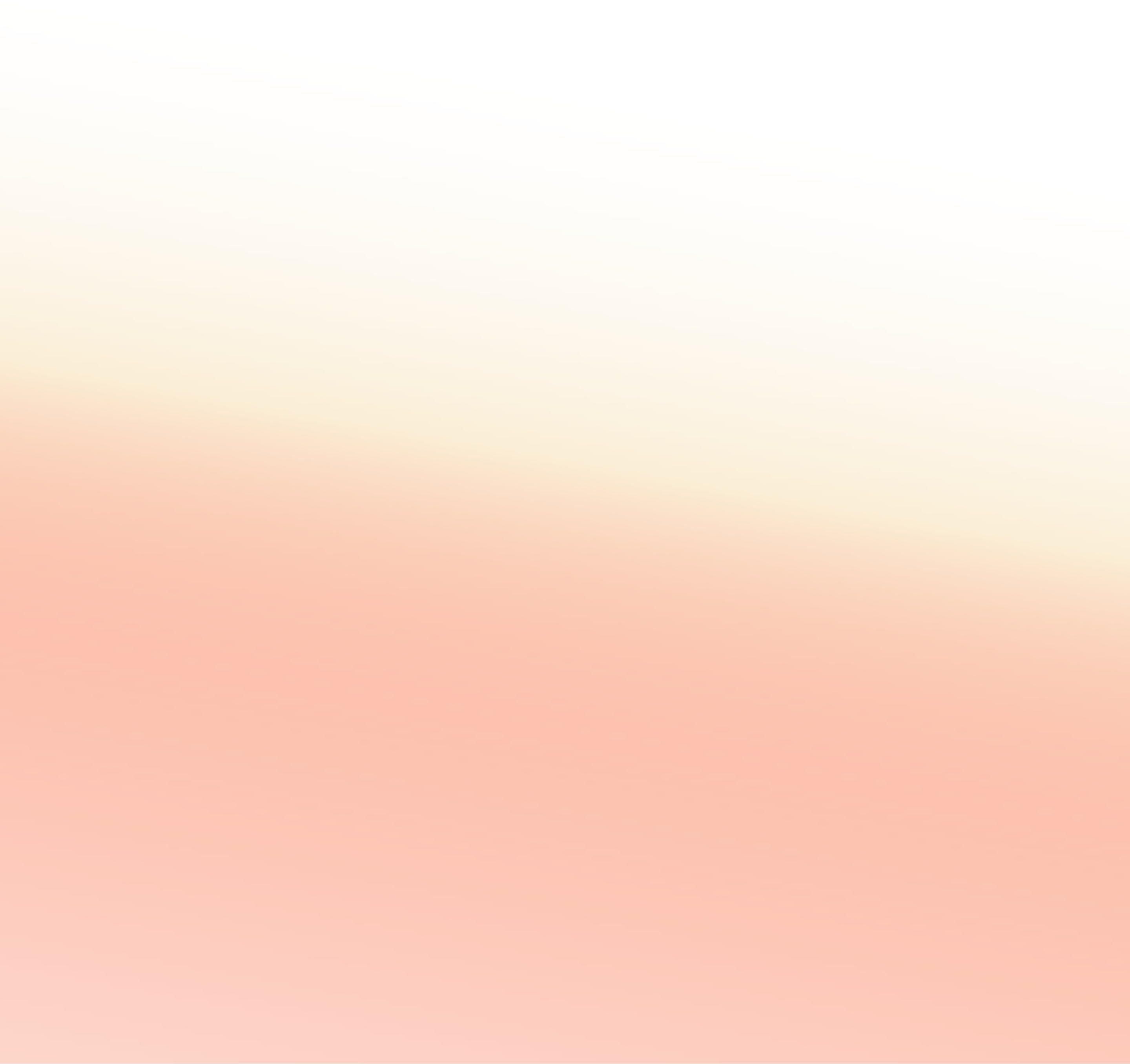 SVIN 2025 Annual Meeting
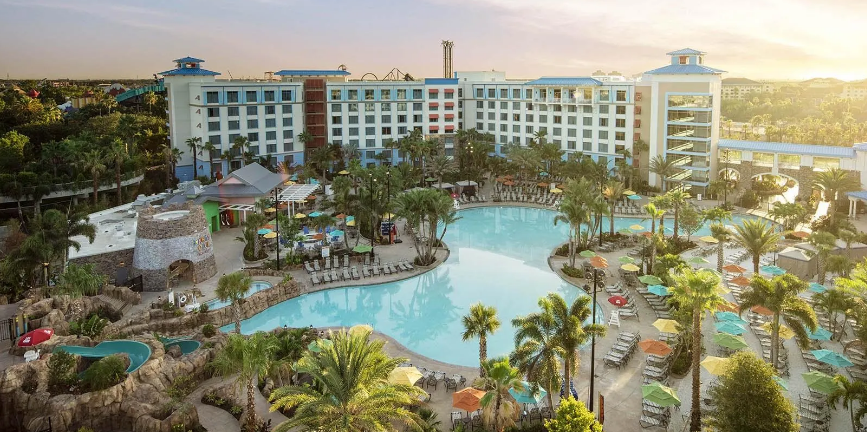 November 20-22, 2025

Loews Sapphire Falls at UniversalOrlando, Florida
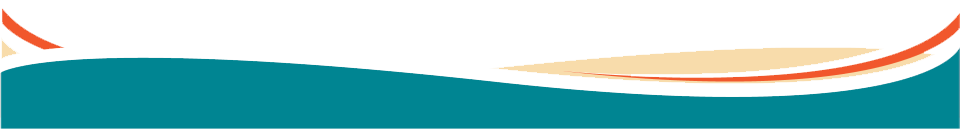 @svinsociety		@SVINJournal